Особые случаи действия
 с дробями
Учитель: Арутюнова Карина Владимировна
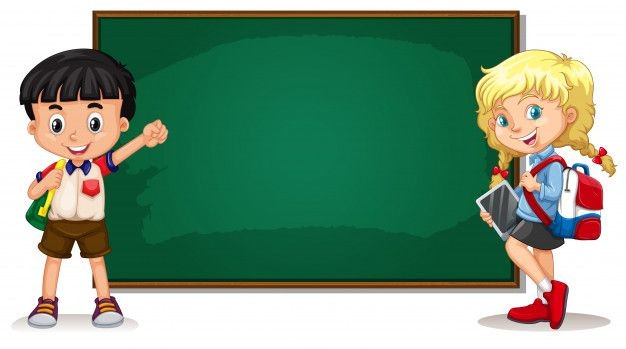 Сегодня на уроке мы с вами поучимся  выполнять действия с дробями, 
но так, как вы еще не пробовали!
Для начала давайте повторим то, что уже умеем.
Записываем вместе со мной:
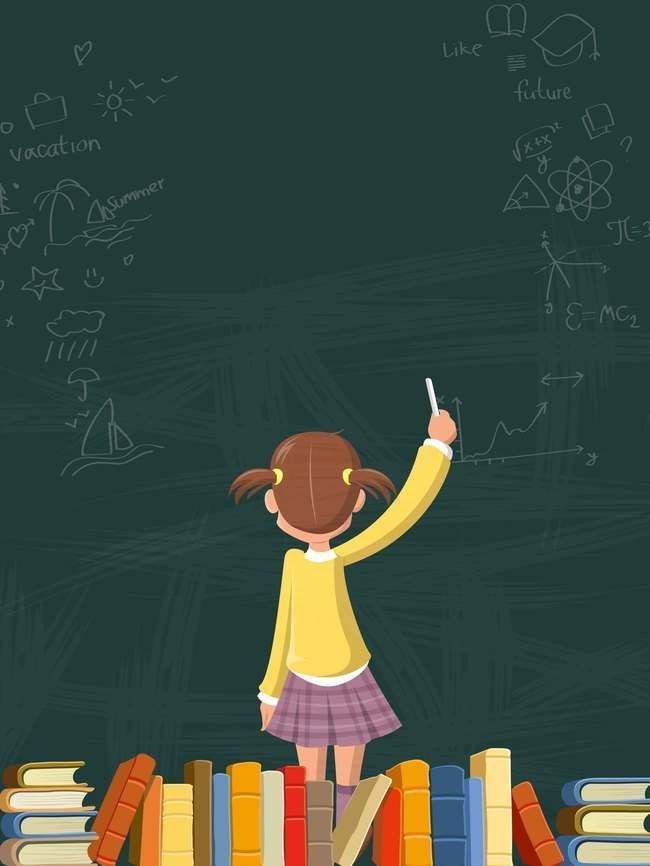 1
1
37
25
37-25
12
3
5
3+5
8
3
1
3
4
3
1
3
2
=
=
-
=
+
=
90
90
90
9
9
9
9
9
9
9
9
9
9
9
9
90
9
9
4-2
4+2
4
2
6
4
2
2
+
-
+
=
+
-
+
=
=
=
– А как быть, если из целого 
надо вычесть дробь?
4
7
4
3
4
7
4
3
7
7
7
7
7
7
7
7
1
-
=
-
=
– Тут все понятно. А если 
число больше единицы?
4
4
5
-
=
-
=
4 и 1
3
5
Попробуем вместе?
3
5
8 это
7
=
Любая дробь , равная одному
7 и 1
31
32 это
=
31  и  1
А теперь проверим, как вы поняли!
Запишите три любые числа: 
однозначное, двузначное и трехзначное,
и превратите их в смешанную дробь
Например:
6 =
52 =
183 =
- Из данных дробей выберите лишь дробь, равную единице
100
5
7
16
90
3
12
18
5
4
18
7
29
45
25
100
Проверим?
Если есть сомнения или не все до конца понятно – вернись ко второму слайду и пройди все еще раз!
Если все понятно – переходи 
к решению тренажера!
Будь осторожен  особенно в последнем столбике!
Результаты шестого и восьмого слайдов жду в Кундалик в виде двух файлов
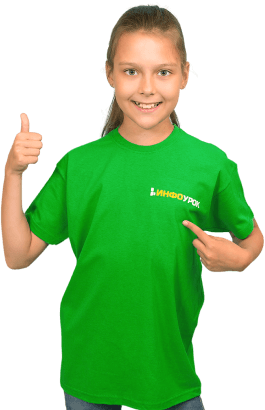